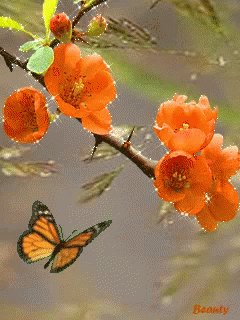 আজকের পাঠে সবাইকে শুভেচ্ছা
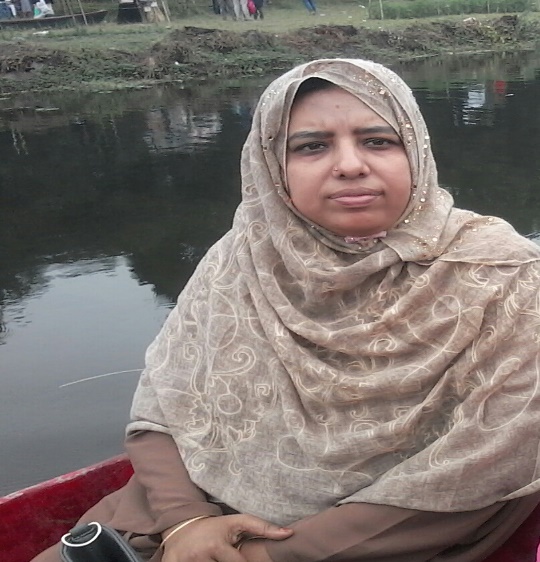 পরিচিতি
নাজমা আক্তার
সহকারি শিক্ষক
নিয়ামতপুর সপ্রাবি
সদর,সুনামগঞ্জ
শ্রেণিঃপঞ্চম
বিষয়ঃপ্রাথমিক বিজ্ঞান
অধ্যায়ঃ৯,পাঠঃ৩
পাঠ্যাংশ্যঃপ্রযুক্তির ক্ষতিকর প্রভাব
শিখন ফল
১০. ৩. ১ আমাদের জীবনে প্রযুক্তির অপব্যবহার ও ঝুঁকি উদাহরণ সহ বর্নণা করতে পারবে।.
এসো  একটি ভিডিও দেখি
মনোযোগ দিয়ে চিত্রগুলো লক্ষ্য কর
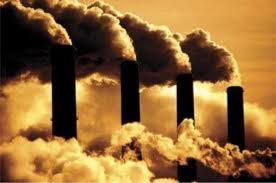 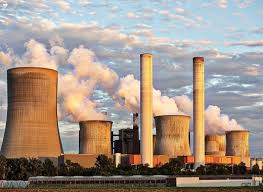 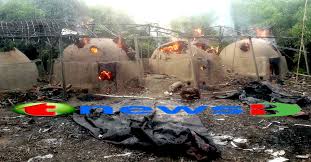 পরিবেশ দূষণ
আমাদের আজকের পাঠ
আমদের জীবনে প্রযুক্তি(প্রযুক্তির ক্ষতিকর প্রভাব)
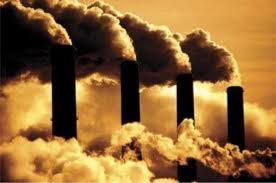 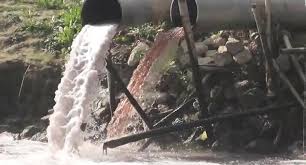 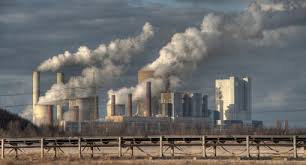 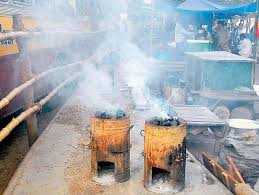 পরিবেশ দূষণ
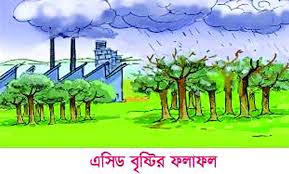 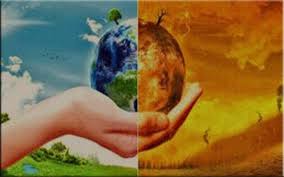 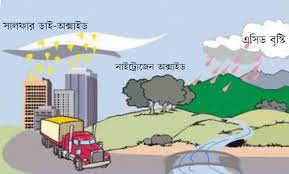 মাটি ও পানিকে দূষিত করছে
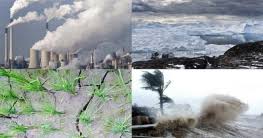 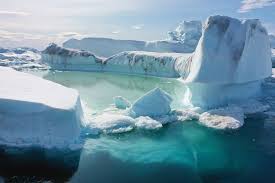 বৈশ্বিক উষ্ণায়ন
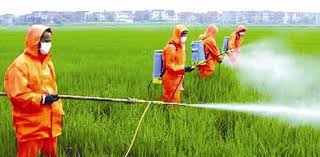 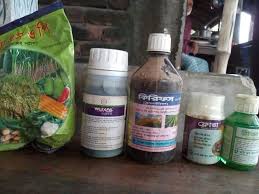 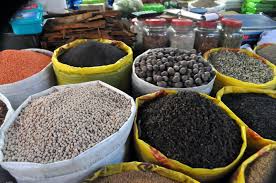 রাসায়নিক সার
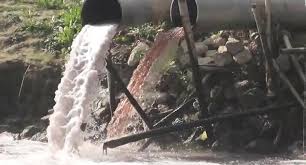 দূষিত পানি জীবের জন্য মারাত্মক ক্ষতিকর
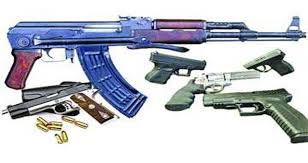 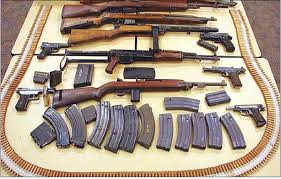 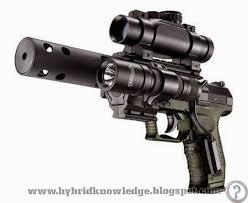 অস্ত্র তৈরি
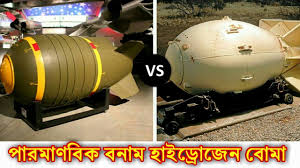 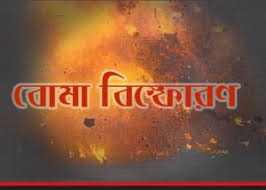 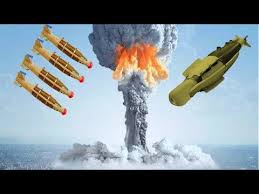 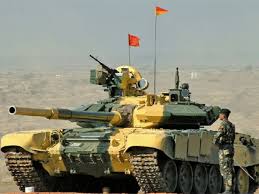 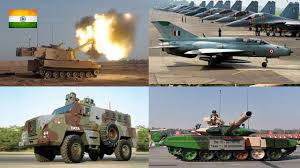 ট্যাংক
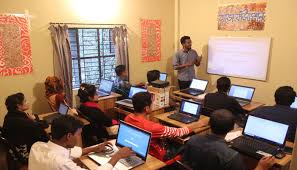 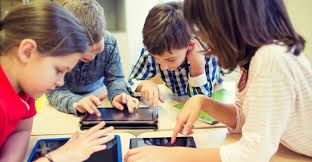 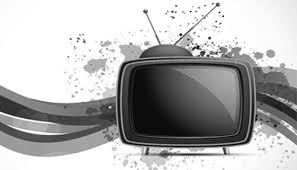 অন্যান্য ক্ষতিকর প্রভাব
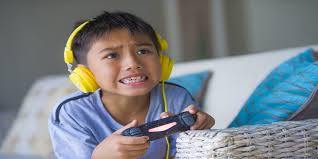 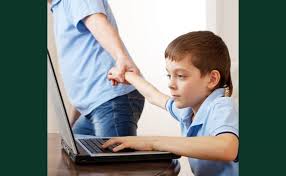 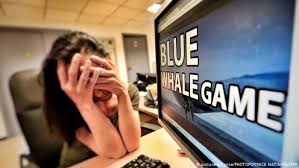 প্রযুক্তির অপব্যবহার
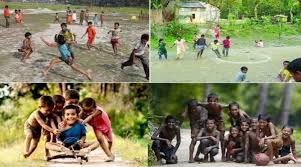 নিয়মিত খেলাধূলা
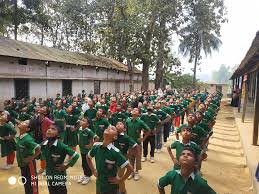 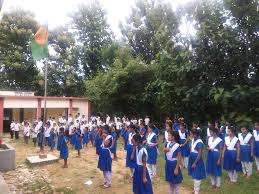 ব্যায়াম
পাঠ্য বইয়ের সংযোগ
মনোযোগ দিয়ে পাঠটি পড়
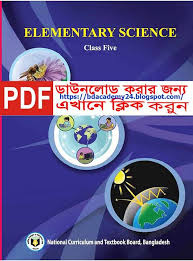 পৃষ্টা৬৬ খোল
প্রযুক্তির উপকারি প্রভাব ও ক্ষতিকর প্রভাবগুলি লিখ
প্রযুক্তির উপকারি প্রভাবঃ
অধিক খাদ্য উৎপাদন
নতুন নতুন বৈশিষ্ট্য সম্পন্ন উদ্ভিদ সৃষ্টি।
প্রযুক্তির ক্ষতিকর প্রভাবঃ
পৃথিবীর তাপমাত্রা বৃদ্ধি
এসিড বৃষ্টি
মাটি,পানি দূষণ
স্ময় অপচয়
জোড়ায় কাজ
প্রশ্নঃপ্রযুক্তি ব্যবহারে ক্ষতিকর প্রভাব গুলো কী কী?
উত্তরঃবিশ্বের গড় তাপমাত্রা বৃদ্ধি পাচ্ছে।
এসিড বৃষ্টির মত পরিবেশের উপর ক্ষতিকর প্রভাব সৃষ্টি করছে।
রাসায়নিক সার ওকীটনাশক মাটি এবং পানি দূষিত করে।
নিয়মিত খেলাধুলা,ব্যায়াম ও মুক্তচিন্তার পথে বাধা সৃষ্টি করে।
মূল্যায়ন
প্রশ্নঃপ্রতিটি প্রযুক্তির পার্শ্বক্রিয়া রয়েছে।আধুনিক প্রযুক্তির সবচেয়ে ভয়াবহ 
প্রয়োগ কোনটি?
উত্তরঃআধুনিক প্রযুক্তির সবচেয়ে ভয়াবহ প্রয়োগ হলো অস্ত্র তৈরি ও তার ব্যবহার।
বাড়ির কাজ
প্রযুক্তির ক্ষতিকর প্রভাব কী কী?
নিচে ছকের মত করে একটি ছক তৈরি করি
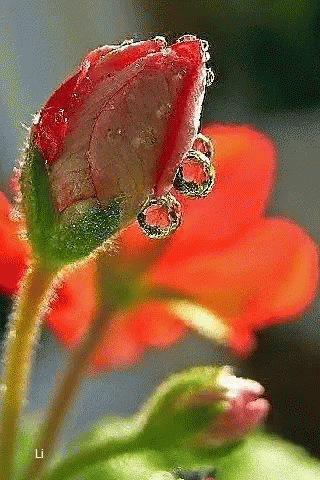 সবাইকে ধন্যবাদ